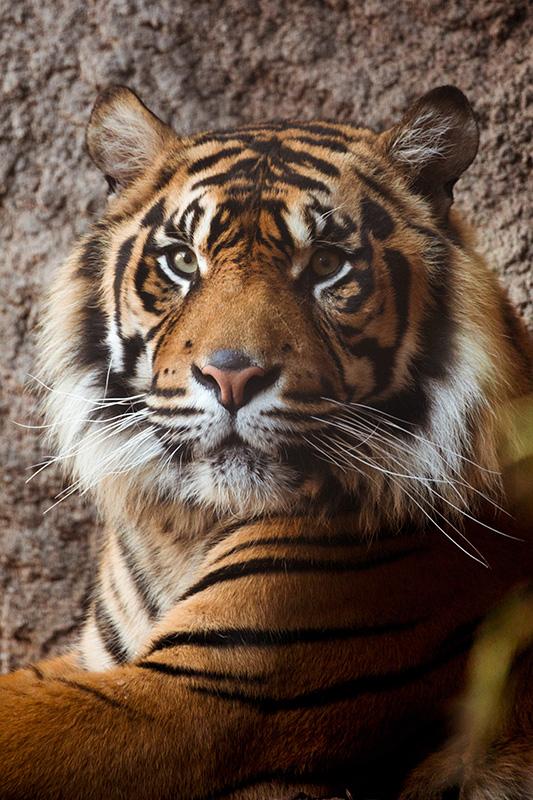 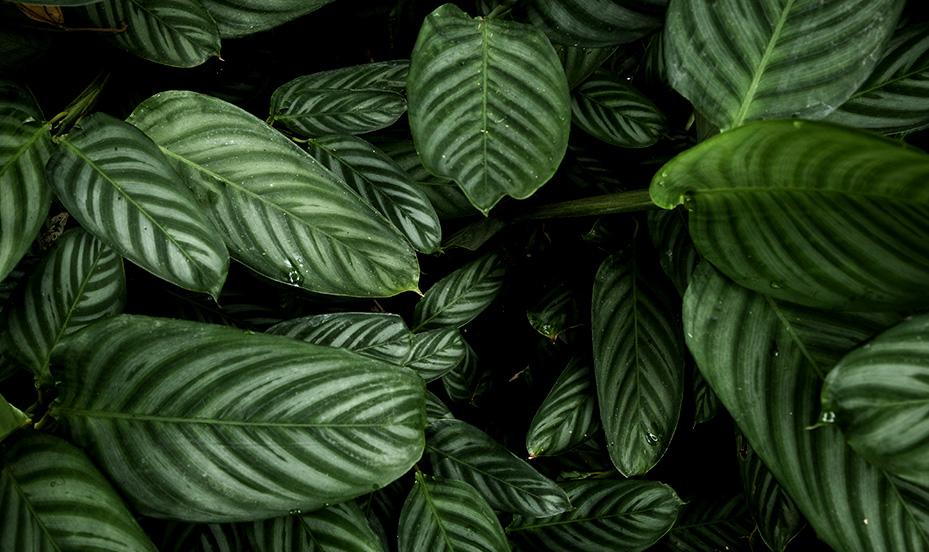 تم : به سوی جنگل
اینجا جایی است که ارائه شما شروع می شود
عنوان اسلاید اینجاست!
قالب پاورپوینت حرفه ای ویرایش پذیر، ابزاری است بسیار کاربردی برای دانشجویان، محققان و اساتید که به دنبال ارائه یک پروژه، پایان نامه، تز، پروپوزال یا سمینار هستند. این قالب با طراحی شده است که به صورت حرفه ای و جذاب برای مخاطبان شما باشد و بتوانید مفاهیم خود را به شکل بهتری ارائه دهید.
شما همچنین می توانید از ستون استفاده کنید!
عنوان در اینجا
عنوان در اینجا
عنوان در اینجا
عنوان در اینجا
قالب پاورپوينت حرفه ای ، قابل ویرایش ، جهت استفاده در جلسات دفاع رساله ، پایان نامه ، پروپوزال و سمینار و .... می باشد.
قالب پاورپوينت حرفه ای ، قابل ویرایش ، جهت استفاده در جلسات دفاع رساله ، پایان نامه ، پروپوزال و سمینار و .... می باشد.
قالب پاورپوينت حرفه ای ، قابل ویرایش ، جهت استفاده در جلسات دفاع رساله ، پایان نامه ، پروپوزال و سمینار و .... می باشد.
قالب پاورپوينت حرفه ای ، قابل ویرایش ، جهت استفاده در جلسات دفاع رساله ، پایان نامه ، پروپوزال و سمینار و .... می باشد.
انواع حیوانات
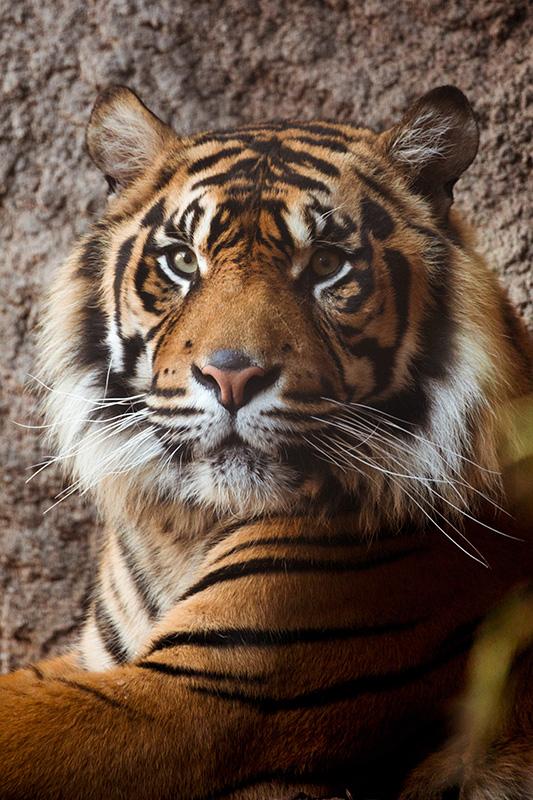 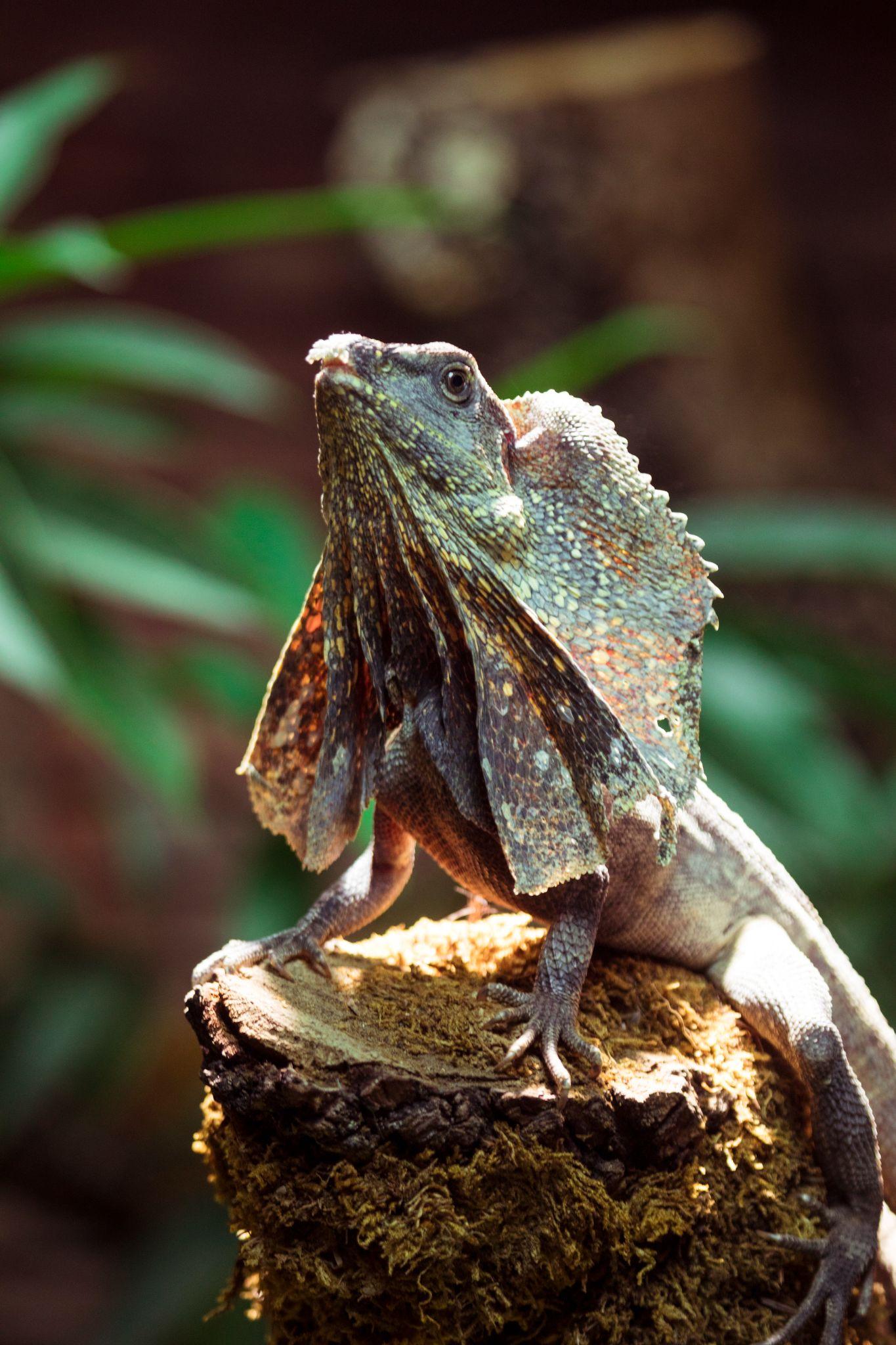 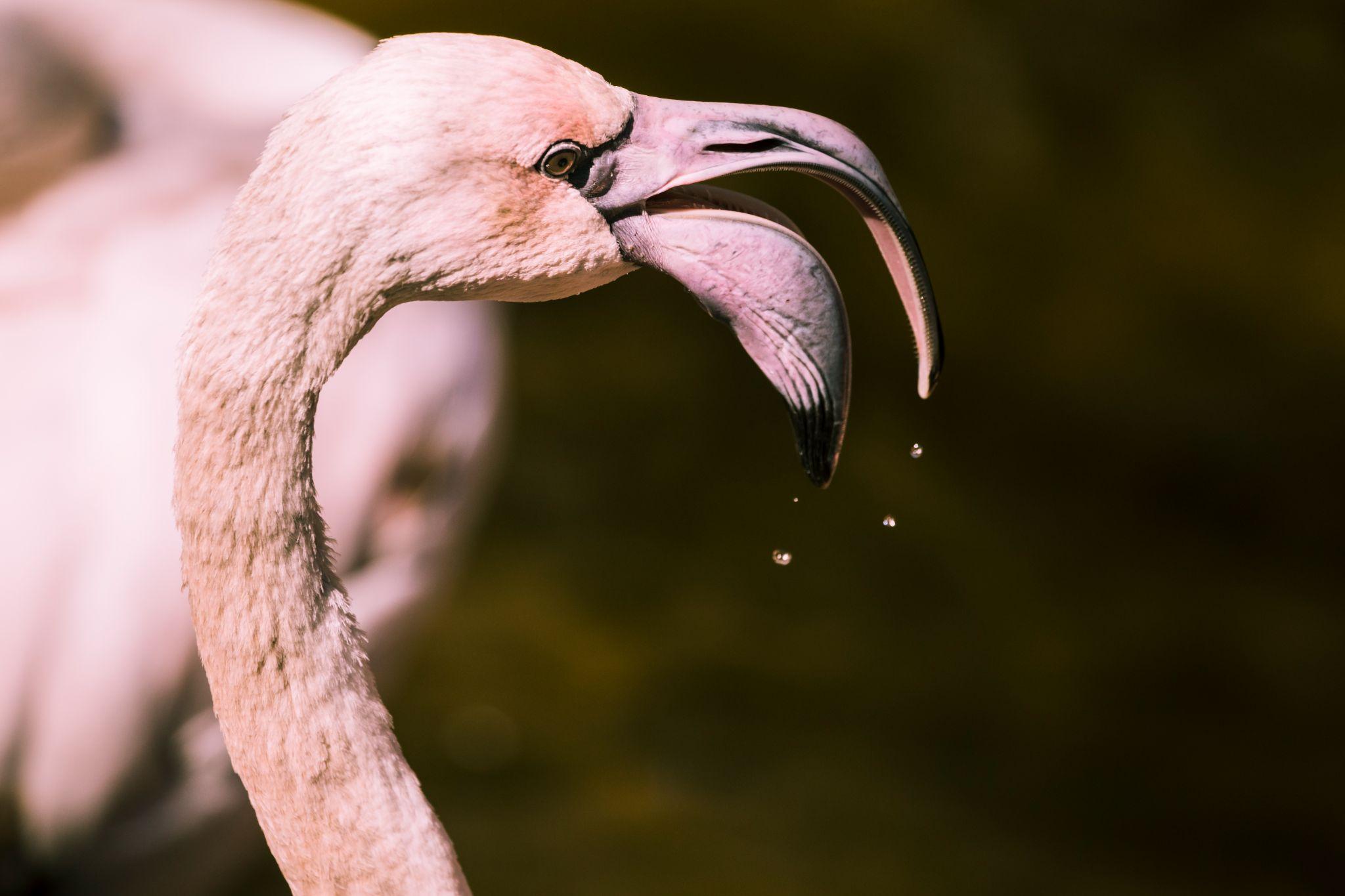 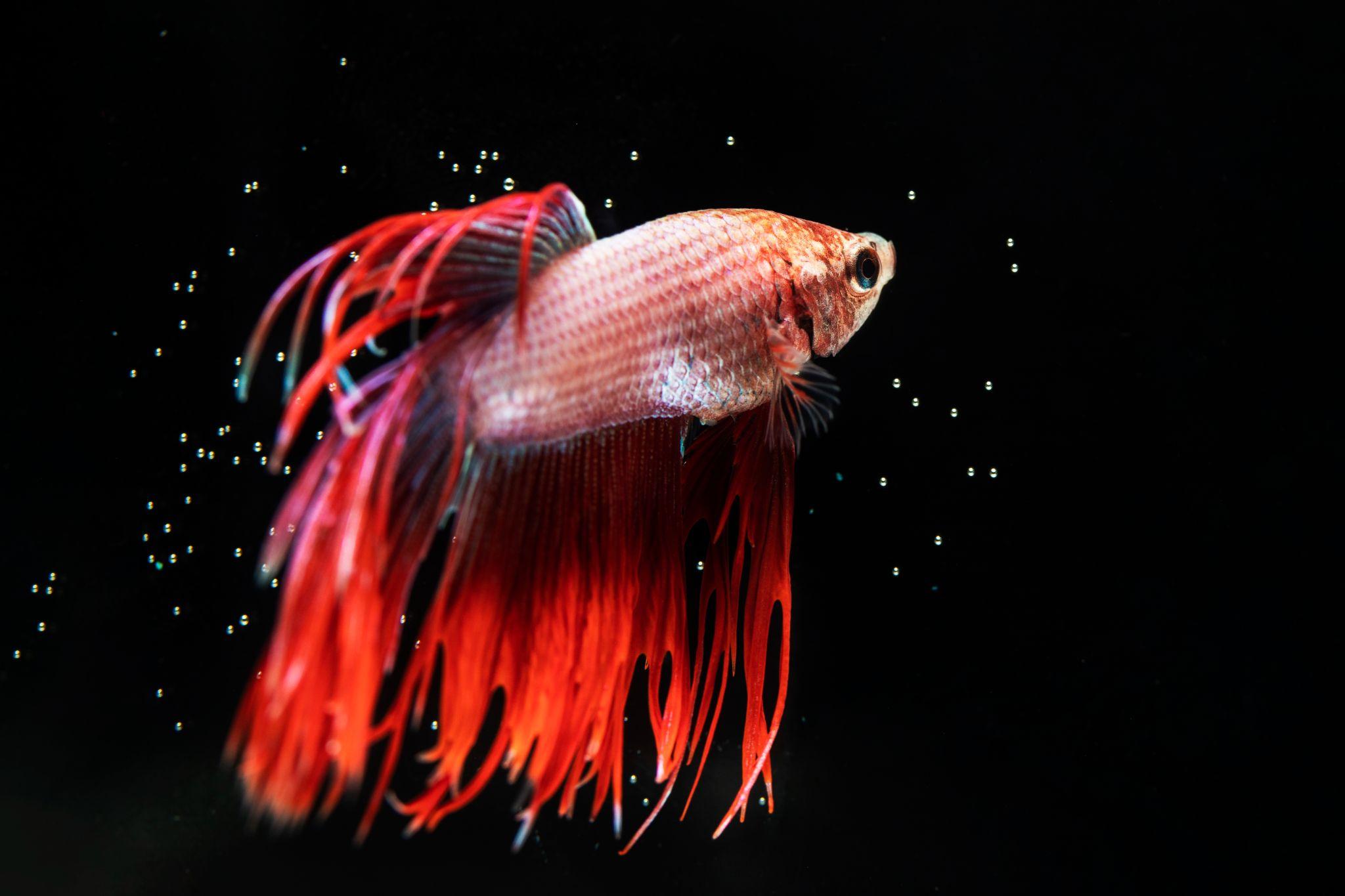 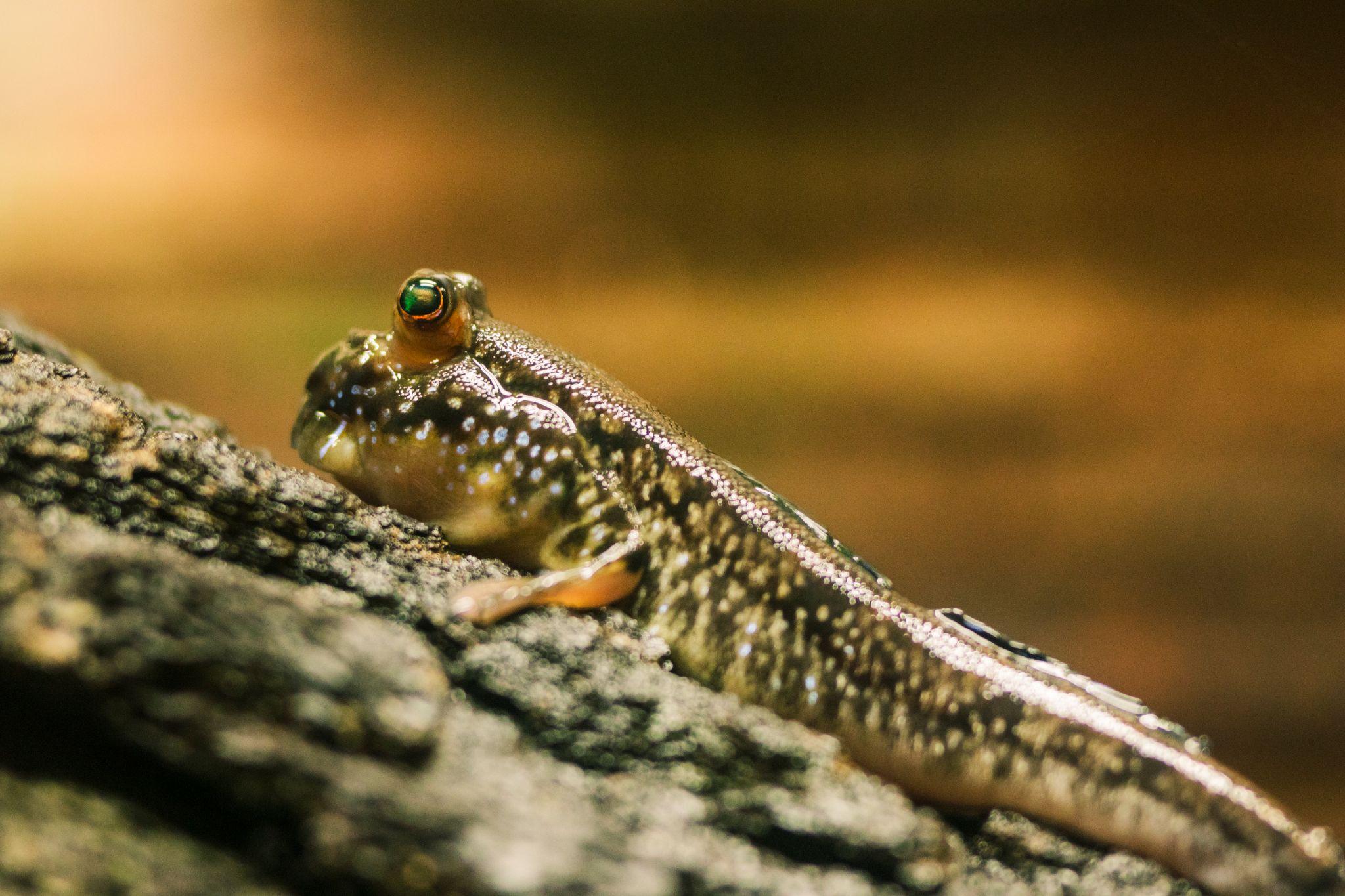 خزندگان
پستانداران
پرنده ها
ماهی
دوزیستان
قالب پاورپوینت جنگل قابل ویرایش می باشد
قالب پاورپوینت جنگل قابل ویرایش می باشد
قالب پاورپوینت جنگل قابل ویرایش می باشد
قالب پاورپوینت جنگل قابل ویرایش می باشد
قالب پاورپوینت جنگل قابل ویرایش می باشد
آیا این را می دانستید؟
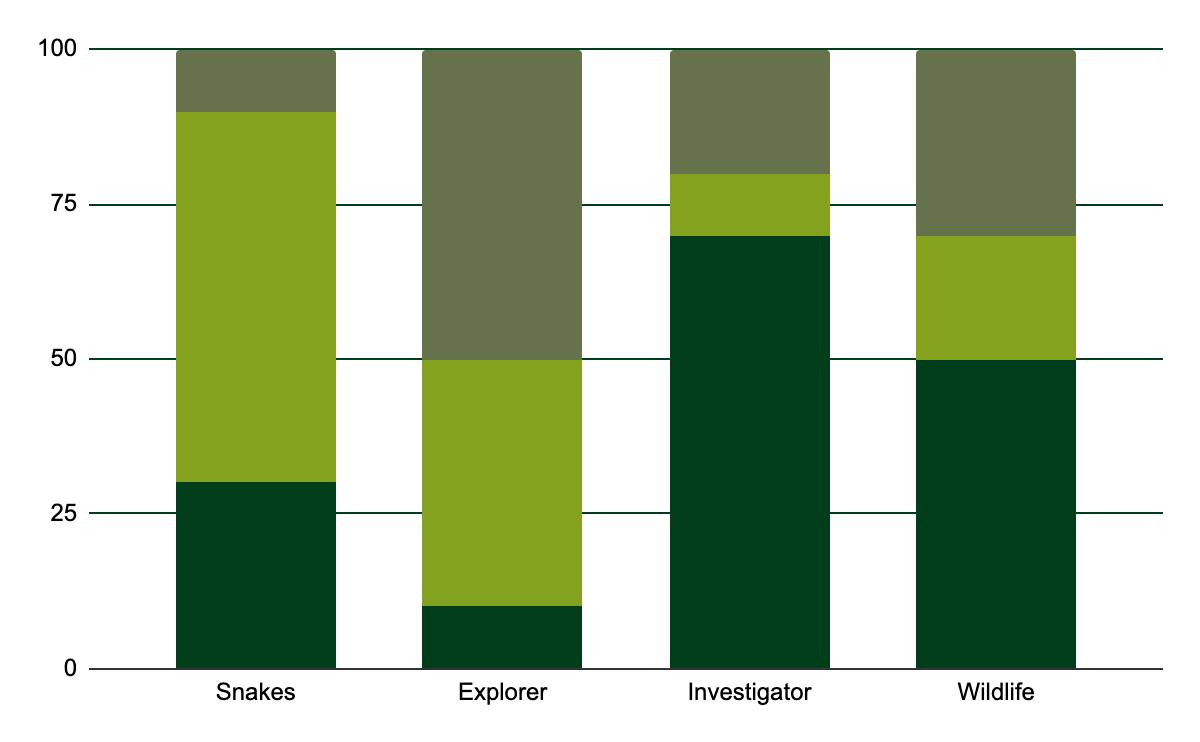 100
عنوان
75
عنوان
50
عنوان
25
برای اصلاح این نمودار، روی آن کلیک کنید، پیوند را دنبال کنید، داده ها را تغییر دهید و نمودار جدید را در اینجا قرار دهید
0
محقق
مارها
کاوشگر
حیات وحش
یک جدول زمانی همیشه خوب کار می کند
عنوان
عنوان
عنوان
قالب پاورپوینت جنگل قابل ویرایش می باشد
قالب پاورپوینت جنگل قابل ویرایش می باشد
قالب پاورپوینت جنگل قابل ویرایش می باشد
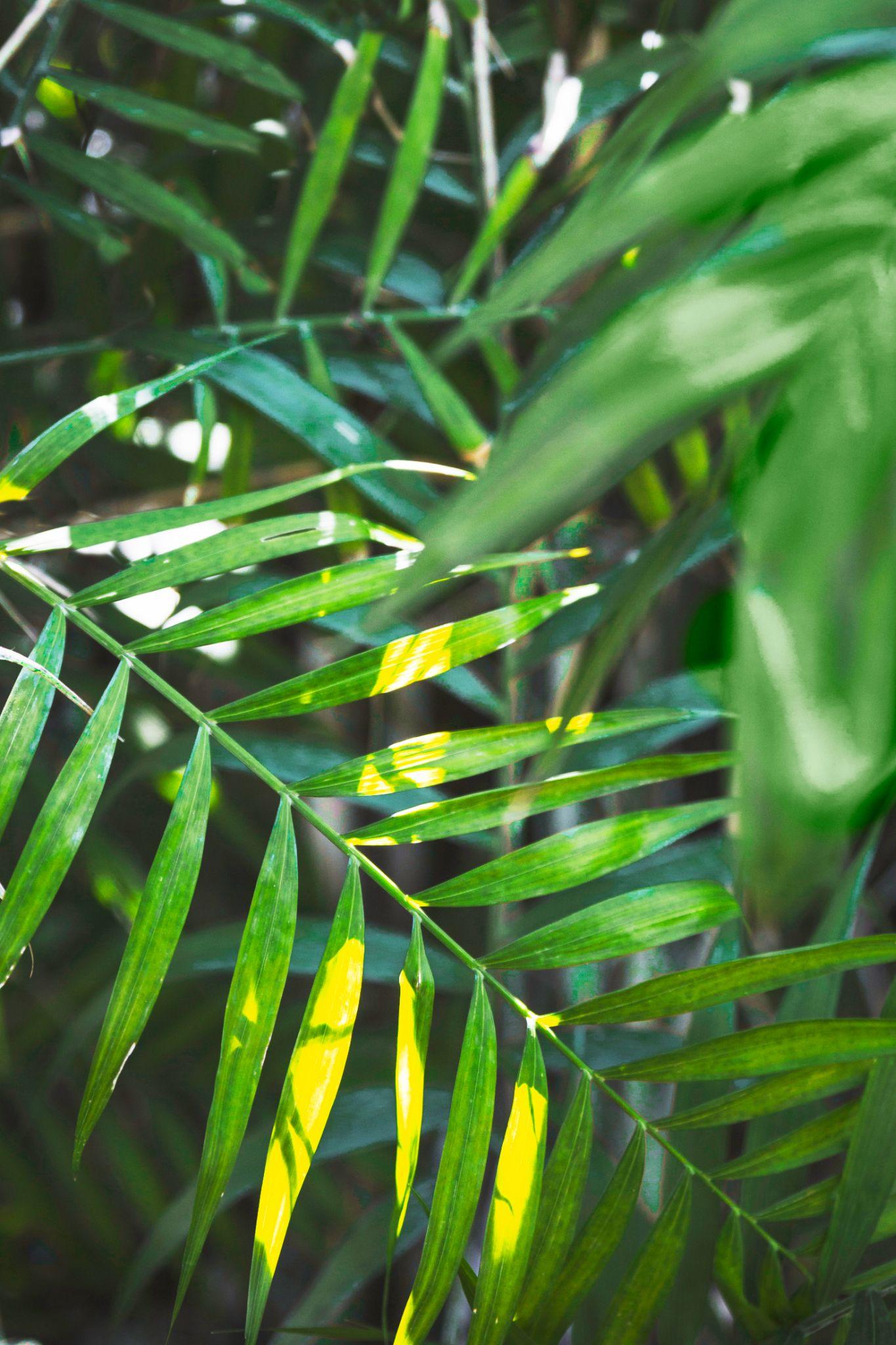 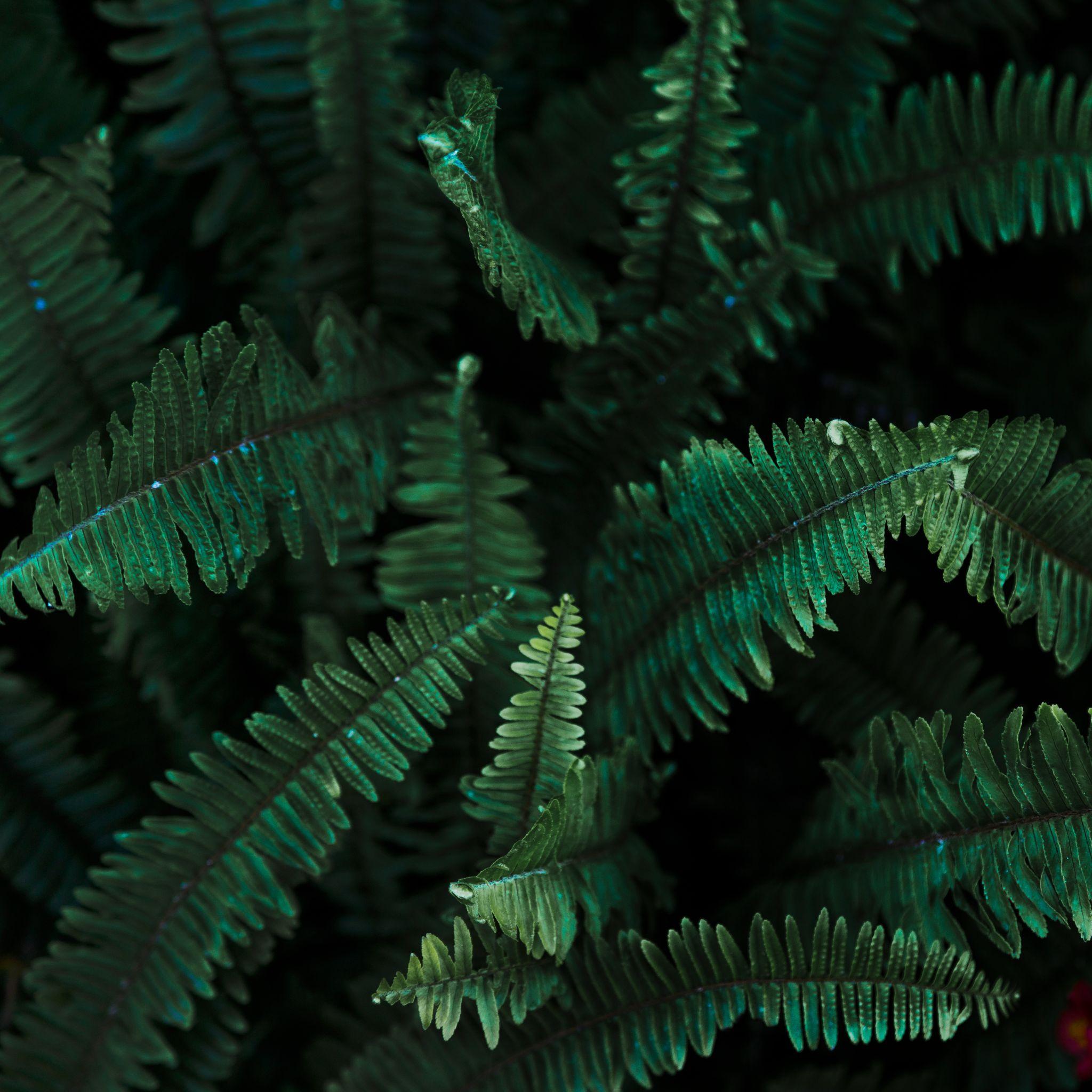 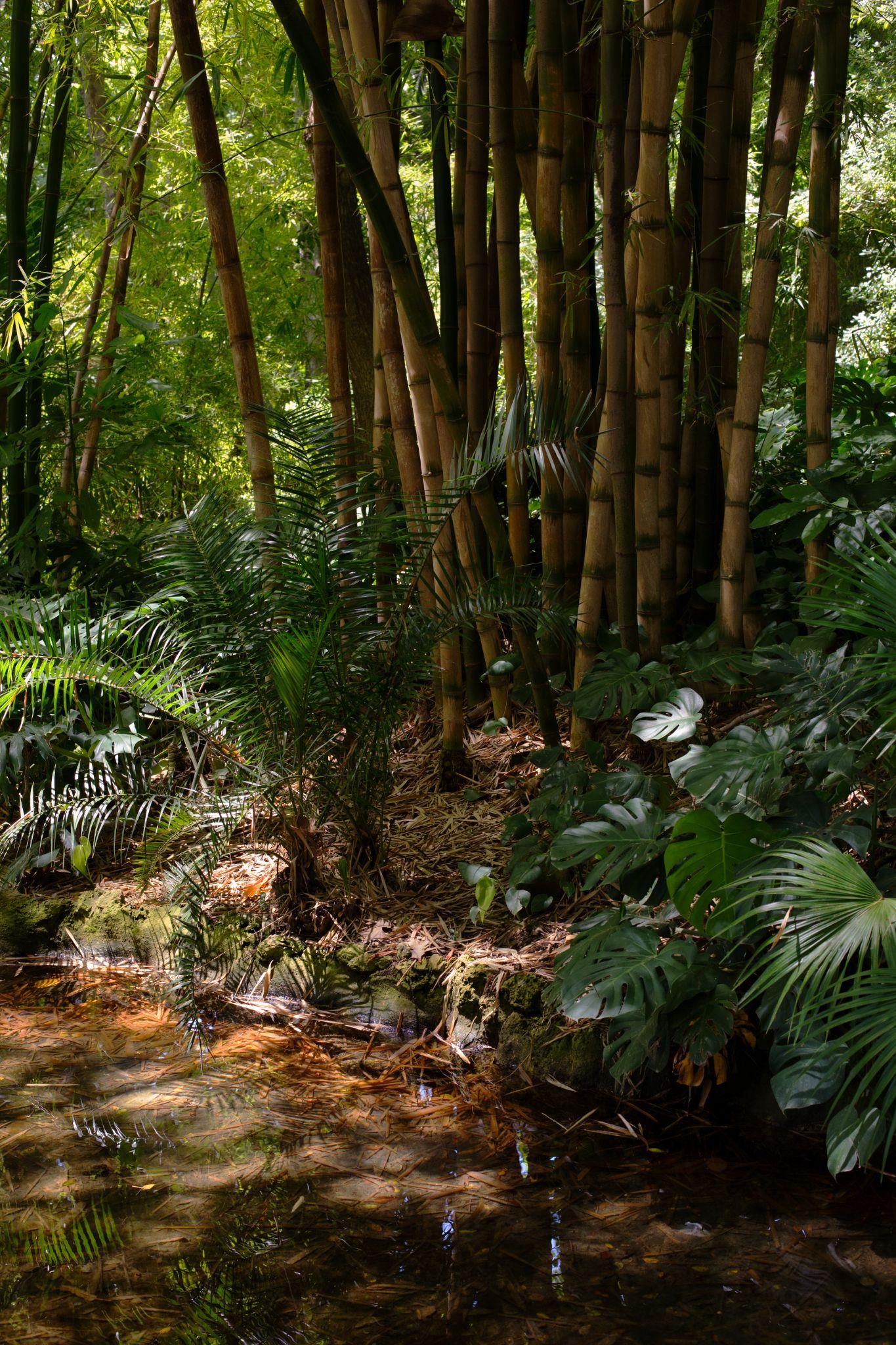 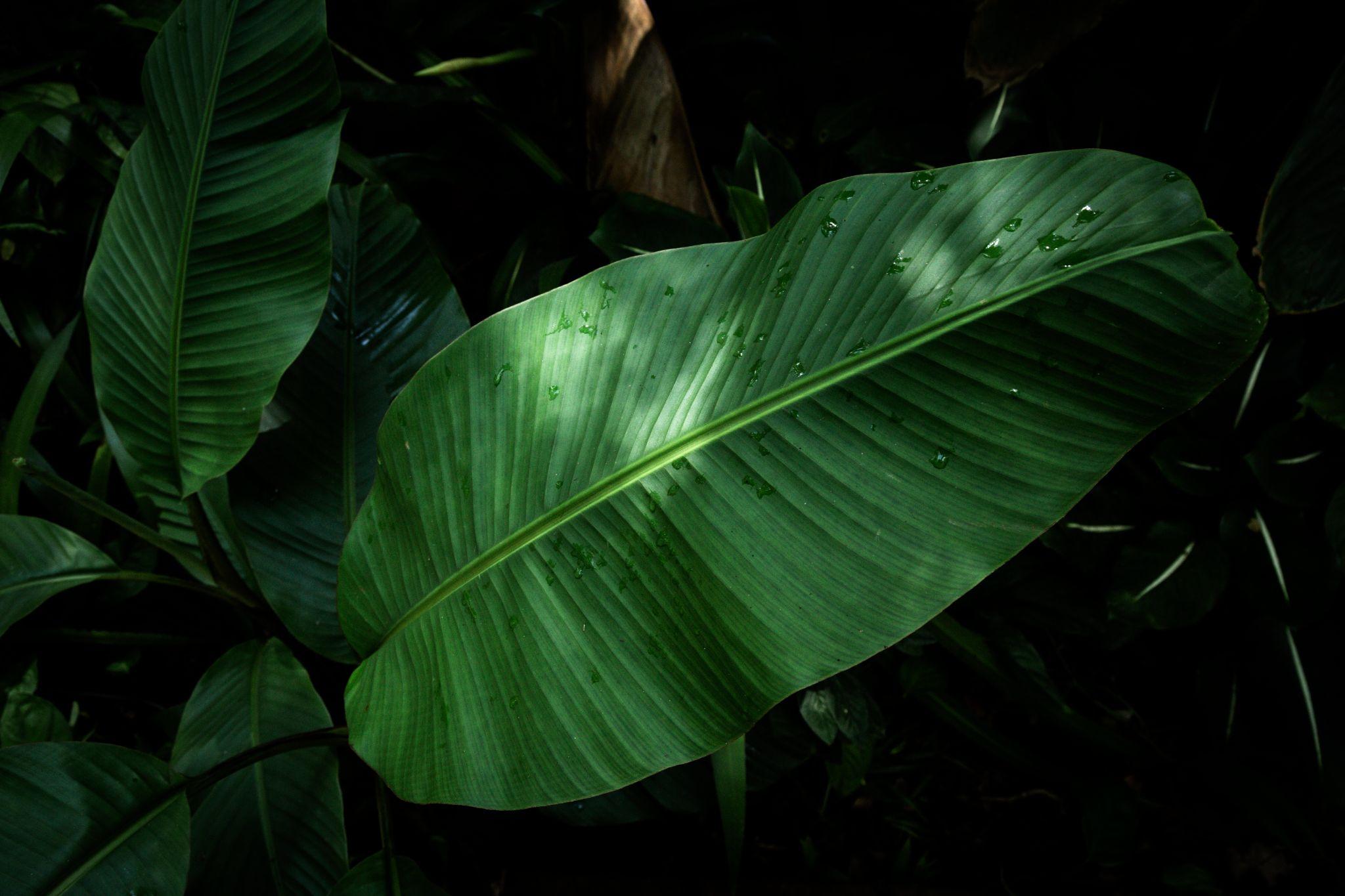 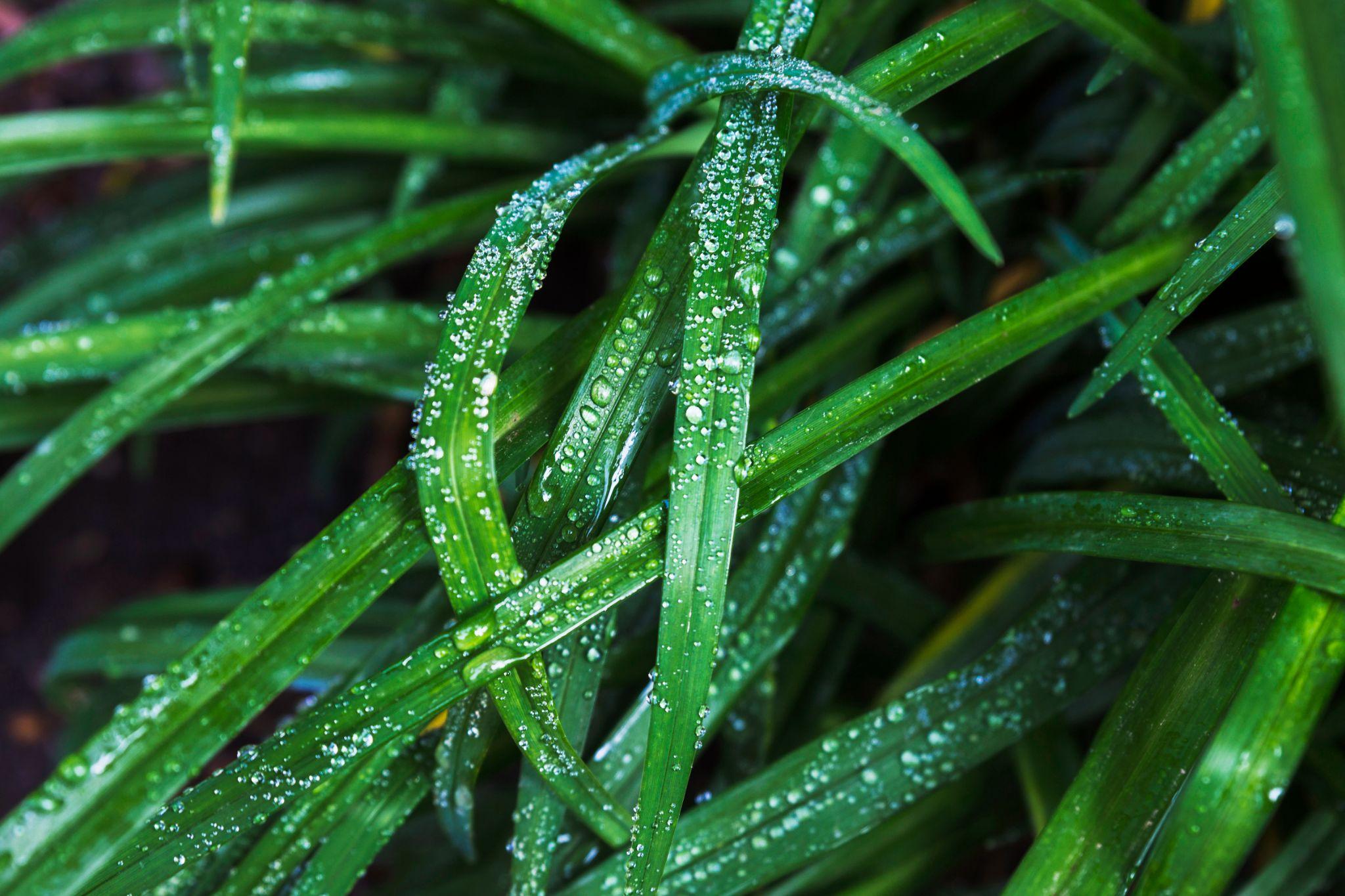 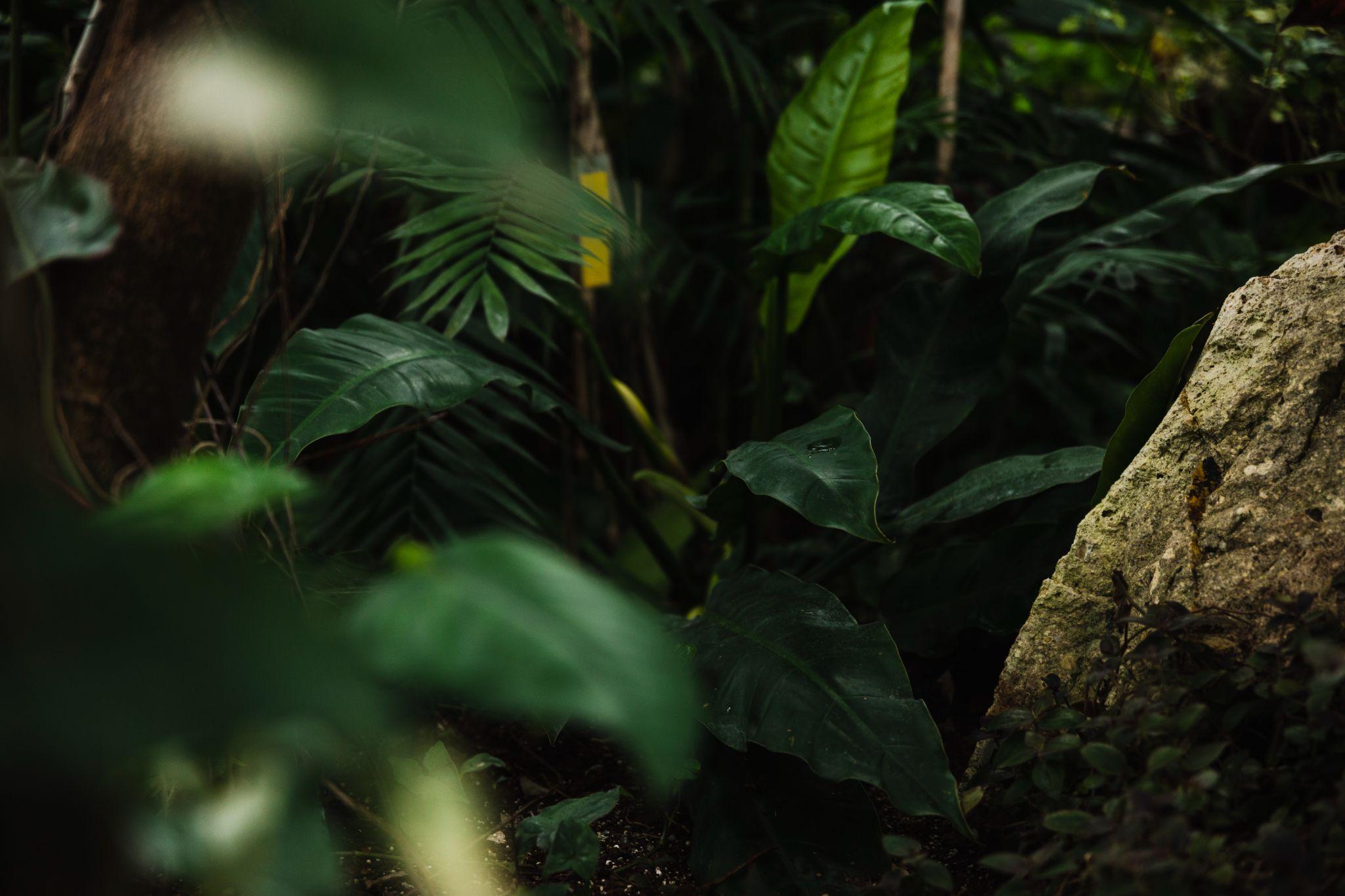 01
02
03
04
05
06
عنوان
عنوان
عنوان
قالب پاورپوینت جنگل قابل ویرایش می باشد
قالب پاورپوینت جنگل قابل ویرایش می باشد
قالب پاورپوینت جنگل قابل ویرایش می باشد
اینها درصدها هستند
10%
40%
روز 1
روز4
قالب پاورپوینت جنگل قابل ویرایش می باشد
قالب پاورپوینت جنگل قابل ویرایش می باشد
20%
50%
روز 5
روز 2
قالب پاورپوینت جنگل قابل ویرایش می باشد
قالب پاورپوینت جنگل قابل ویرایش می باشد
30%
60%
روز 6
روز 3
قالب پاورپوینت جنگل قابل ویرایش می باشد
قالب پاورپوینت جنگل قابل ویرایش می باشد
نحوه جمع آوری آب
قالب پاورپوینت جنگل قابل ویرایش می باشد
قالب پاورپوینت جنگل قابل ویرایش می باشد
قالب پاورپوینت جنگل قابل ویرایش می باشد
عنوان
عنوان
عنوان
عنوان
عنوان
عنوان
قالب پاورپوینت جنگل قابل ویرایش می باشد
قالب پاورپوینت جنگل قابل ویرایش می باشد
قالب پاورپوینت جنگل قابل ویرایش می باشد
بسته آیکون